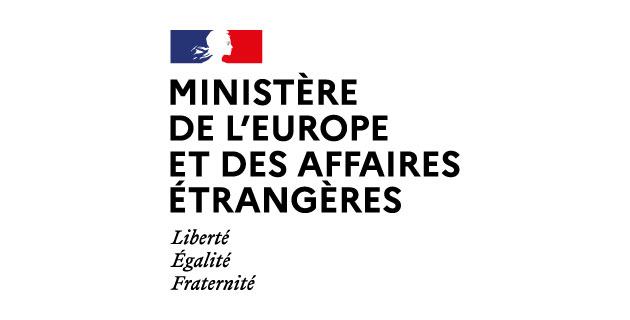 Programme de renforcement des systèmes statistiques nationaux des pays du G5 Sahel dans le cadre de la redevabilité de l’Alliance Sahel
(Programme Statistique G5 Sahel)
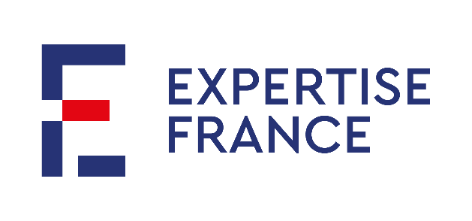 Atelier de formation 
à la diffusion des données
N’Djamena, 10-14 octobre 2022
Module : Diffusion par base de données
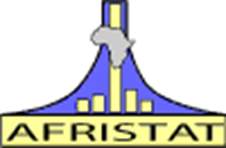 1
Plan de la présentation
Pourquoi diffuser par base de données sur site Web ?
Accès aux données sur sites web
2
Pourquoi diffuser par base de données 
sur site web?
Rappel : La diffusion consiste à rendre les produits (données) statistiques aux utilisateurs potentiels 
Rechercher une donnée dans une publication statistique : pas aisée !!
Recherche une série de données dans une (des) publications statistiques : plus difficile !!!!
Rechercher plusieurs séries de données dans une (des) publications statistiques : encore plus difficile !!!!!! 
Même si le (les) fichier (s) de la (des) publications est (sont) disponible (s).
3
Pourquoi diffuser par base de données 
sur site web?
Rechercher (extraire) des données dans une base de données : plus aisée !!
Rechercher (extraire) des données dans une base de données accessible sur le net : encore plus aisée !!
.
4
Accès aux données sur sites Web
Une base de données sur site web est un outil qui permet d’accéder rapidement aux données.
Ce système de gestion des données fonctionne sous plateforme web et intègre :
un espace utilisateur
un espace privé pour webmaster en charge d’élaborer et de mettre à jour la base de données. 
.
5
Accès aux données sur sites Web
Bases de données site web INS Guinée
 https://www.stat-guinee.org .
Bases de données site web CNS Burkina Faso 
 http://cns.bf 
 
.
6
Accès aux données sur sites Web
Bases de données organisations internationales
Site web d’AFRISTAT
https://www.afristat.org/bases-de-donnees/
7
Accès aux données sur sites Web
Bases de données nationales
Site web de l’INS
8